Graph Isomorphism and Edge GraphIsomorphism
Edel Sherratt
Original Problem
Given some small molecules, write a program that discovers all the molecules that can be formed by breaking existing bonds and forming new bonds
Example
Approach: orderly generation
Start with a set of bonds (edges) and a set of atoms (vertices)
The set of bonds has cardinality k
Generate all the sets containing k+1 bonds that represent distinct fragments/molecules
Keep doing this until it is no longer possible to add a bond to any of the current sets
Recognising distinct fragments
At each step, there is a collection of sets, each containing the same number of bonds (edges)
Want to eliminate some – not all – isomorphic graphs
Isomorphic graphs sometimes represent distinct molecular fragments …
Isomorphs but not Isomers
Isomorphs and Isomers, but distinct
No need to test every pair of sets
Order bonds according to bond types (edge labels) and the atoms involved (vertex labels)
For example (C-C) comes before (C=C)
Potential duplicates are sets of bonds that are equivalent under this ordering
Test these for isomorphism
Nauty only deals with vertex labels
Nauty (McKay, 1981) is the fastest known algorithm for isomorphism testing
But Nauty only deals with simple vertex-labelled graphs
Would like simple vertex-labelled graphs that are isomorphic iff the original edge- and vertex-labelled graphs are isomorphic
Graph and Edge graph
The Edge graph
Aside: edge graph is not defined for isolated vertices
Difficulties
Easy to see that graph isomorphism implies edge graph isomorphism
It would be nice if edge graph isomorphism always implied graph isomorphism– but that’s not the case!
K3 and S4 graphs have isomorphic edge graphs
K3 and S4
What is actually proved
Two graphs are isomorphic iff
they have equal numbers of isolated vertices
they have equal numbers of K3 components
the edge graph corresponding to each connected component from the first graph can be paired with its isomorphic counterpart from the second
Proof strategy
Observe that two graphs are isomorphic iff their connected components are isomorphic
Consider connected graphs with isomorphic edge graphs
Consider
Connected graphs G1 and G2 with isomorphic edge graphs G1 ε and G2 ε
A bijection fε that defines  the edge graph isomorphism
fε  maps the edges of G1 (that is, the vertices of G1 ε) to the edges of G2 (vertices of G2 ε)
Four cases
For every vertex a of G1, there is a unique vertex x of G2 such that fε maps the edges of G1 incident on a onto all and only the edges of G2 incident on x
As above, but the vertex of G2 is not unique
There is at least one vertex of G1 whose incident edges are mapped to edges incident on more than one vertex of G2
There is at least one vertex of G1 whose incident edges are mapped to a single vertex of G2, but fε  also maps other edges of G1 onto that vertex of G2
Case 1
fε maps edges of G1 incident on a single vertex of G1 to exactly the edges of G2 incident on a unique single vertex of G2
Then fε determines an edge-preserving bijection between the vertices of G1 and G2, and so they are isomorphic
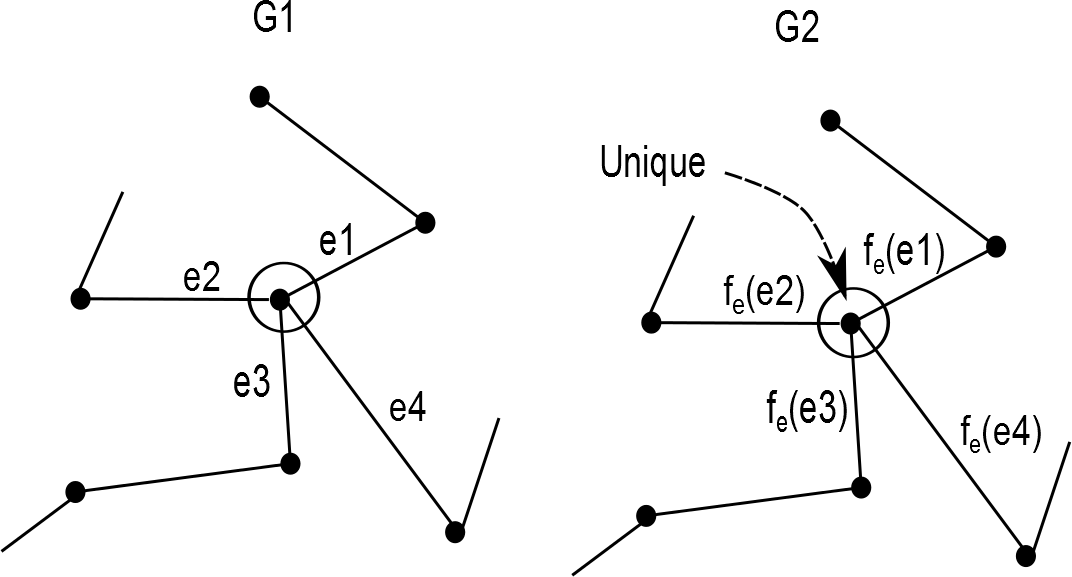 Case 1: edges incident on a single vertex of G1 map to edges incident on a unique single vertex of G2
Case 2
fε maps edges of G1 incident on a single vertex of G1 to exactly edges of G2 incident on a single vertex of G2, but that vertex is not unique
Then G1 and G2  each comprise two vertices connected by a single edge, and so the graphs are isomorphic
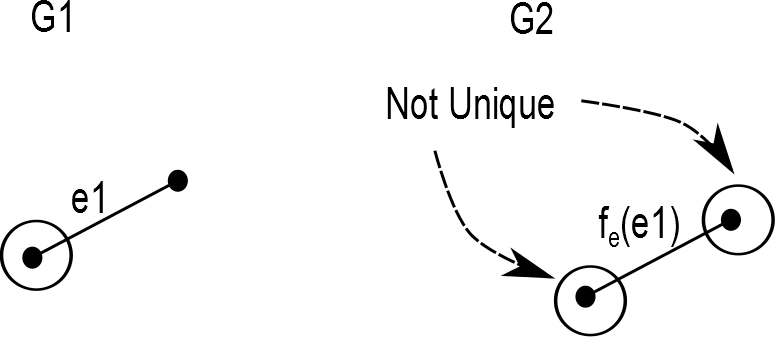 Case 2: edges incident on a single vertex of G1 map to edges incident on a single vertex of G2, but that vertex is not unique
Case 3
There is at least one vertex of G1 whose incident edges are mapped by fε to a set of edges that are not incident on a single vertex of G2
Then fε maps edges of a K3 sub-graph of G1 to edges of an S4 sub-graph of G2 or vice versa
… and the K3 (or S4) sub-graph of G1 is G1 and the S4 (or K3) sub-graph of G2 is G2
Case 3: edges incident on a vertex of G1 mapped to edges that incident on more than one vertex of G2
Case 4: edges incident on a single vertex G1 mapped to edges incident on a single vertex of G2, but other edges also mapped to that vertex
Summary
Transform a graph to its edge graph to facilitate isomorphism testing
Need to take account of different cases
Proof that this is ok is long-winded, but worth doing to avoid errors in software
Applied in the Abermol chemical structure generator
Some interest in the Nauty community